MAÎTRISE DE LA LANGUE AU LYCÉE
QUELS ENJEUX ?
ENSEIGNER LA LANGUE ?
Ne pas enseigner la grammaire en soi mais « pratiquer un enseignement grammatical de la langue » (JP Cuq) pour que l’élève prenne conscience de l’outil qu’il utilise, conscience de sa pensée, conscience de soi et des autres.
UN APPRENTISSAGE CONTINU, PROGRESSIF
Le travail sur la langue n’est jamais séparé de sa mise en œuvre dans les discours, écrits ou oraux, textes d’écrivains ou des élèves ; il s’agit moins de leur faire acquérir des connaissances techniques de plus en plus complexes que de les conduire à réfléchir sur les formes qu’ils connaissent déjà plus ou moins précisément, pour qu’ils en mesurent la signification et la portée et qu’ils passent de leur pratique à leur maîtrise.
LIAISON COLLÈGE/LYCÉE ?
Nous combattons l’idée qu’au collège, on enseignerait la langue et au lycée, la littérature car l’approche littéraire commence dès la 6° et l’étude de langue est à prolonger au lycée.
Quelle transition ?
Approfondissement des connaissances et attitude plus réflexive qui permettra de les structurer (/histoire littéraire et des genres).
LES OBJECTIFS
Remédier aux lacunes morphologiques
Développer le vocabulaire
Consolider les acquis du collège
Renforcer le lien entre la grammaire, les analyses de textes,
les pratiques orales et les réalisations écrites
LES DÉMARCHES
Partir du sens effectif, reconnu par les élèves et interprété dans les textes pour aller vers l’analyse des moyens qui permettent de l’exprimer mais on acceptera que des faits linguistiques puissent être observés durant la construction du sens.
QUESTIONS PRÉALABLES INCONTOURNABLES :
En quoi ma séquence développera-t-elle les compétences langagières de mes élèves ?
Quelle entrée choisir pour servir à la fois l’oral, l’écriture et la lecture ?
Le travail sur la langue représente-t-il bien environ 25% de ma séquence ?
Quelles notions faut-il reprendre de façon spiralaire ?
DANS CHACUNE DES SÉQUENCES
Pour permettre l’élargissement et la systématisation nécessaires, le travail sur la langue peut faire l’objet de temps spécifiques d’enseignement au sein de la séquence organisé en 3 temps :
Un moment de collecte et/ou d’exploration de faits langagiers
Un moment d’analyse
Un moment de synthèse : la leçon
QU’OBSERVER ?
Ce qui porte et supporte le sens du texte
 Ce qui apparaît comme une anomalie, une particularité, un écart : développer la capacité d’étonnement des élèves
INSTALLER LES APPRENTISSAGES
Partir de leurs acquis (cf. carte mentale)
Leçon en 3 temps
Exercices de manipulation de difficulté graduée
Exercices de transfert dans l’écriture
Rituel de début de cours pour entretien de la notion
Evaluations brèves mais régulières
Stabilisation au fil de l’année
ASSOCIER TRAVAIL SUR LA LANGUE ET GENRES
Le travail sur la langue peut être associé à la réflexion sur les genres : montrer les faits de langue qui entrent dans la caractérisation du genre. Par exemple :
le roman se prête plutôt à l’étude de la temporalité
le dialogue théâtral aux marques de l’énonciation
l’essai aux modalisations de la vérité
l’argumentation, aux instruments linguistiques du raisonnement
Le langage poétique ne joue-t-il pas avec tout et/ou ne se joue-t-il pas de tout?
ASSOCIER TRAVAIL SUR LA LANGUE ET TONALITES
Il peut être mis en relation avec l’approche des registres :
modes d’énonciation : multiplication des rôles du sujet, à la fois énonciateur, objet et destinataire du discours dans le registre lyrique ;
variétés de l’antiphrase dans le registre ironique ;
exclamative dans le pathétique,
assertif dans le didactique ;
comparatif et superlatif dans le polémique…
ASSOCIER ETROITEMENTTRAVAIL SUR LA LANGUE ET TRAVAUX D’ÉCRITURE
Dans le commentaire, il est à la fois moyen et objet ;
Dans la dissertation et l’essai, il est la condition du raisonnement et de l’argumentation ;
Dans les écrits d’appropriation, les choix d’énonciation, de registre, de genre, de vocabulaire, etc. déterminent la réalisation de ces exercices ;
Dans la contraction de texte, il sollicite les capacités de condensation alors que les autres écrits sollicitent l’expansion ou l’amplification.
LE VOCABULAIRE : CONTEXTUALISATION LEXICALE1/3
Faire mettre en rapport les mots avec des mots, explorer les relations sémantiques, hiérarchie (hyperonymie/hyponymie), similitude partielle, opposition
Mise en rapport des mots avec leurs définitions
LE VOCABULAIRE : CONTEXTUALISATION TEXTUELLE2/3
La lecture de texte, vecteur de développement du vocabulaire, conduit les élèves à faire des hypothèses sur le sens des mots ignorés.
Leur apprendre à s’appuyer sur le contexte pour qu’il éclaire la signification effective.
Leur apprendre à identifier et à utiliser les reprises d’un terme par un autre  (« Les ouvriers se sont approchés du palais. Cette belle audace… »)
LE VOCABULAIRE : CONTEXTUALISATION HISTORIQUE3/3
Leur apprendre que les mots interviennent selon les usages et les codes : certains mots tenus pour « nobles », d’autres triviaux dans la tragédie (ex : « fer », « bras »)
Donner à voir l’inventivité à la Renaissance, le foisonnement lexical baroque, le purisme classique, la part du langage quotidien dans le romantisme, le réalisme ou naturalisme, etc. Réinvestissement dans les ex d’écriture, écrits d’appropriation, etc.
LEXIQUE ET LECTURE EN AMONT DE LA SÉANCE
TRAVAUX DES ÉLÈVES

Recherche du sens de mots:

- n’appartenant probablement pas à leur
univers de référence (ex: « fiacre »)

- Polysémiques (ex: « reliefs » /de repas)

- Donner une définition et faire chercher le mot
correspondant dans le texte, ce qui oblige à
une relecture et donc une mémorisation
progressive.

- Recherches lexicales à partir du titre (Les
Précieuses Ridicules)
BUTS, INTENTIONS DU PROFESSEUR
 Faire connaître des éléments du contexte historique, culturel, social dont l’ignorance entraverait la compréhension
Compétences de lecture : déduire le sens d’un mot du contexte. Inférer. Ne pas se contenter de la recherche de définition. Privilégier le raisonnement de l’élève : induire des stratégies grâce aux classes de mots, familles, etc.
Faire formuler un horizon d’attente à partir des mots-clés
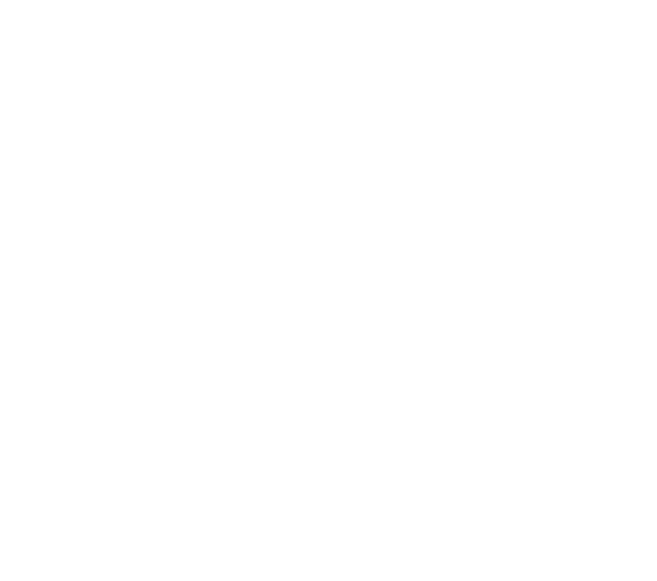 LEXIQUE ET LECTURE AU COURS DE LA SÉANCEDE LECTURE : 1/3
BUTS, INTENTIONS DU PROFESSEUR
Faire utiliser des connaissances pour élucider le sens d’un mot
Accroître le vocabulaire et faire
   rechercher le mot juste
Faire construire l’implicite
TRAVAUX DES ÉLÈVES

• Recours à l’étymologie, à la
   formation du mot et à son histoire

• Recherche et sélection de
   synonymes, para-synonymie et
   antonymie

• Faire construire le sens de mots
   inconnus à partir du contexte
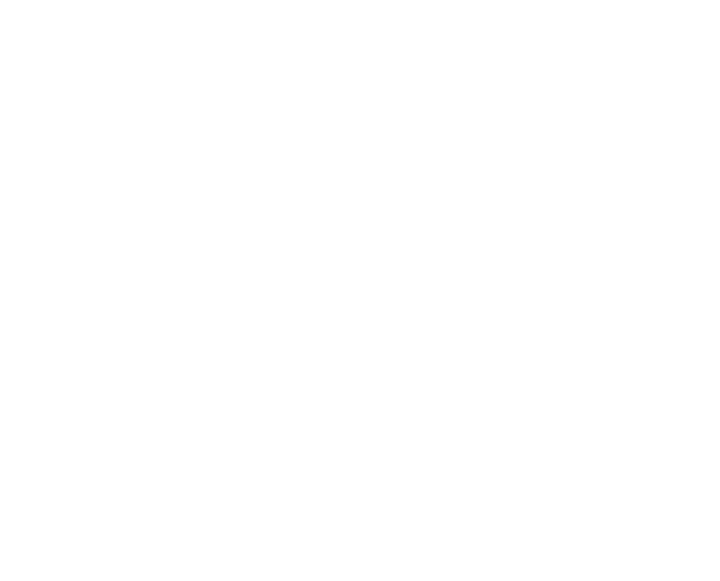 LEXIQUE ET LECTURE AU COURS DE LA SÉANCEDE LECTURE : 2/3
BUTS, INTENTIONS DU PROFESSEUR
Assurer une compréhension exacte, sans considérer que le sens du mot relève de l’évidence
Faire surgir constamment les connotations pour conduire à l’interprétation
Faire mémoriser par la réutilisation des mots étudiés : attribuer un bonus quand réutilisation dans un devoir écrit du vocabulaire appris
TRAVAUX DES ÉLÈVES

• Faire préciser le sens en contexte des mots

• Sens dénotés, sens connotés et interprétation ;       champs lexicaux à interpréter

• Faciliter le réemploi des mots étudiés :
réécrire un vers, une phrase, un paragraphe
dans un français contemporain
LEXIQUE ET LECTURE APRÈS LA SÉANCE DE LECTURE : 3/3
BUTS, INTENTIONS DU PROFESSEUR
Faire relire le texte et la trace écrite en post-paration
Etendre le lexique: apprentissage et mémorisation de l’orthographe lexicale mais aussi de figures de style
Organiser des listes pour classifier et catégoriser, ce qui facilite le réemploi en écriture
TRAVAUX DES ÉLÈVES

• Faire rédiger quelques phrases pour
créer un contexte qui fasse comprendre
le sens d’un mot dans un même sens ou
un sens différent.

• Synonymes, antonymes, familles mais
aussi copie de phrases contenant des
mots à retenir « phrases-patrons »,
citations à mémoriser, listes.
L’ORAL, UN OBJET MULTIDIMENSIONNEL EN CLASSE
Dimensions affectives et sociales : l’oral est un instrument de socialisation dans la classe
Dimensions cognitives : chercher les idées, les mots /articuler en même temps / se souvenir de ce qu’on a dit et de ce que l’on veut dire (= exigence cognitive forte)
Dimensions interactionnelles : tisser ensemble du langage (enchainer, sur son propre propos ou sur celui de l’autre)
Dimensions linguistiques et communicationnelles : les spécificités communicationnelles influent sur les aspects linguistiques : on évite les formes rares (« nous » devient « on » ; on bouleverse la syntaxe « Ma sœur, en Afrique, elle n’y est jamais allée »
LEXIQUE ET ORAL
Apprendre aux élèves à être conscients de leurs intentions et à situer leur intervention par rapport aux énoncés précédents, lorsqu’ils veulent prendre la parole en classe :
- « Je vais développer davantage un point …»
- « Je voudrais prolonger ce que dit… par un exemple»
- « Je voudrais ajouter un point nouveau … »
- « Je voudrais apporter une rectification… »
- « Je souhaite m’opposer à ce qui a été dit… »
TRAVAILLER D’ABORD À L’ORAL L’EXPRESSION DE :
La concession : « sans doute, certes, il est vrai que, j’admets que, je reconnais que, je vous concède que… »
L’opposition : « toutefois, cependant, néanmoins, je m’oppose à, je conteste le fait que, je refuse de, je ne partage pas ce point de vue… »
L’annonce de l’exemple
LEXIQUE ET ORAL
BUTS, INTENTIONS DU PROFESSEUR
Entraîner à la diction de textes mémorisés, lus à haute voix
Rendre les élèves attentifs à la chaîne parlée, aux rapports entre écrit et oral
Donner les moyens d’employer un vocabulaire riche
TRAVAUX DES ÉLÈVES

• Elocution, articulation, prononciation

• Ecoute de discours ; identification de
difficultés lexicales ; explicitation
des graphies

• Banque de mots, listes collectives en
ateliers ou groupes
LEXIQUE ET ELOQUENCE
Des mots pour critiquer
Des mots pour s’indigner
Des verbes : fustiger, condamner, s’insurger, se révolter, contester, remettre en cause, juguler, enrayer, endiguer, déjouer, dompter
Des adverbes : solennellement, lamentablement…
Des expressions : tenir des propos dithyrambiques, élogieux, mettre sur un piédestal, faire l’apologie de …
LEXIQUE ET ECRITURE
BUTS, INTENTIONS DU PROFESSEUR
• Faire exprimer un jugement, une pensée nuancée, une prise de position
Faire acquérir le vocabulaire abstrait
Faciliter la conception d’un écrit (thème, propos), sa progression de l’information, sa composition en paragraphes.
Préciser sa pensée, travailler au brouillon, réviser son texte
TRAVAUX DES ÉLÈVES

• Emploi de modalisateurs dans les
exercices écrits ; faire expliciter le
propos ;

• De quoi veux-tu parler et que veux-tu
en dire ?

• Faire préciser sa pensée grâce à une
définition (argumentation)
DANS UN COMPTE-RENDU DE DEVOIR
Travail en binôme avec CNRTL pour rectifier l’usage impropre de mots prélevés dans les copies dans leur phrase ( en outre/outre ; intensifie/souligne) ;
Faire écrire des aphorismes en utilisant le vocabulaire étudié en groupes pour que des échanges sur le sens des mots et leurs nuances aient lieu ;
Faire utiliser la concession : « sans doute, certes, il est vrai que, j’admets que, je reconnais que » et l’opposition « toutefois, cependant, néanmoins, je m’oppose à, je conteste le fait que, je refuse de , je ne partage pas ce point de vue »
LE LEXIQUE DE L’ANALYSE LITTÉRAIRE
Choisir le mot juste : Un auteur …
écrit, utilise, recourt à, insiste sur, traduit, renforce, met l’accent sur, souligne, suggère, énumère, accumule, développe, construit, compare, rapproche, met en parallèle, assimile à, unit, oppose, etc.
Il peint, dépeint, dessine, esquisse, ébauche, caractérise, qualifie, représente, transfigure, brosse ou dresse le portrait de, campe un personnage, etc.
Il raconte, retrace, narre, relate, évoque, présente, imagine, rappelle, analyse
Il déclare, argumente, montre, explique, définit, informe, désigne, mentionne, affirme, décrète, juge, exprime, (dés)approuve, avertit, met en garde, critique, dénonce, déplore, met en cause, blâme, conteste, réfute, s’insurge contre, ironise sur, vise, dénigre, prône, célèbre, loue, exalte, etc.
LE LEXIQUE DE L’ANALYSE LITTÉRAIRE
Un texte : traite de, repose sur, développe, met en scène, offre, présente un intérêt ou un enjeu, etc.
Un mot : évoque, connote, dénote, suggère, est affecté de , se charge de , prend, revêt un sens , une connotation, etc
Un champ lexical : se déploie, se développe, etc
Un procédé d’écriture : montre, révèle, suggère, atteste, témoigne de, traduit, trahit, souligne, met en valeur, met en évidence, met en relief, est caractéristique de , rend sensible, sert à interpeller, choque, fait réagir, frappe l’esprit, émeut, confère, donne au texte une dimension, une portée, un caractère, produit un effet qui accentue, rappelle, renforce, etc.
LA GRAMMAIRE DE PHRASE 1/3
Grammaire traditionnelle ;
Morphosyntaxe toujours lacunaire ; à partir des réalisations effectives des élèves, faire apparaître les problèmes et aider les élèves à les reconnaître et à les guider dans l’analyse pour corriger leurs erreurs
Travail dans l’oralité aussi bien qu’à l’écrit
LA GRAMMAIRE DE TEXTE 2/3
Liaison entre les phrases, de période en période et de paragraphe en paragraphe (essentielle pour rédiger).
La cohésion du texte : amener les élèves à la percevoir et à la comprendre grâce aux termes de reprise (déterminants, adjectifs, locutions, et aux formes de progression (thème, propos ; progression à thème constant pour conduire un récit ; linéaire ; éclaté, (explication/argumentation) ; syntaxe des enchainements : juxtaposition/parataxe et accélération du tempo ; articulations logiques dans l’argumentation
LA GRAMMAIRE DU DISCOURS 3/3
Enonciation : prise en charge de la parole par un sujet, la manière dont il s’y situe et y situe autrui, la manière dont il cite et reformule, dont il s’identifie par sa parole. « Discours » : acte d’énonciation, mise en pratique du langage. On se construit par cette activité et dans l’interaction (agir sur l’autre) en fonction des codifications sociologiques qui comprennent les grandes formes de structuration de discours (récit, description, argumentation), des normes et valeurs (topoï, lieux communs), des attitudes face au monde (registres), enchainements stéréotypés.
LA GRAMMAIRE DU DISCOURS 3/3 SUITE
La modalisation : ce qui modifie la relation du sujet avec son énoncé. Cela revient à saisir combien une personne, ancrée dans son langage, est aussi identifiée par l’utilisation qu’elle en fait. Elle définit n’importe quel personnage présent dans un discours et a fortiori dans une œuvre littéraire. Faire varier la vérité, le degré de réalité de ce qu’il dit : entre certitude et incertitude, probabilité ou improbabilité. Modalisation essentielle dans l’argumentation.
Ont des valeurs modales : verbes, adjectifs, adverbes
ACCOMPAGNER LES CHANGEMENTS COGNITIFS ATTENDUS
Reconnaître régularités et singularités
Appréhender les contextes de création et de réception des œuvres ; histoire littéraire et culturelle
Analyser les enjeux d’un texte, d’une œuvre
Définir genres et registres, styles
En développant les écrits visant à construire un jugement, à une interprétation, une analyse ; à fixer des connaissances (prises de notes résumés, dossiers) ; à débattre
LANGUE ET ORAL
Interactions oral/écrit
Oral ►l’écrit : brouillon oral
Écrit ► l’oral : parler de la structuration d’un texte
Activités orales de manipulation: reformulations de propos de pairs (débat); activité boule de neige (enrichir une phrase minimale à l’aide d’expansions)
Travailler les spécificités de la langue parlée (◄enregistrements)